IMO/IHO World-Wide Navigational Warning Service
NAVAREA IV / XII
10 December 2015
WWNWS Mission
The World-Wide Navigational Warning Service (WWNWS) is the internationally and nationally coordinated service for the promulgation of hazards to navigation that may effect international shipping.
IMO Resolution A.706(17)MSC.1/Circ.1288/Rev.1 24 June 2013
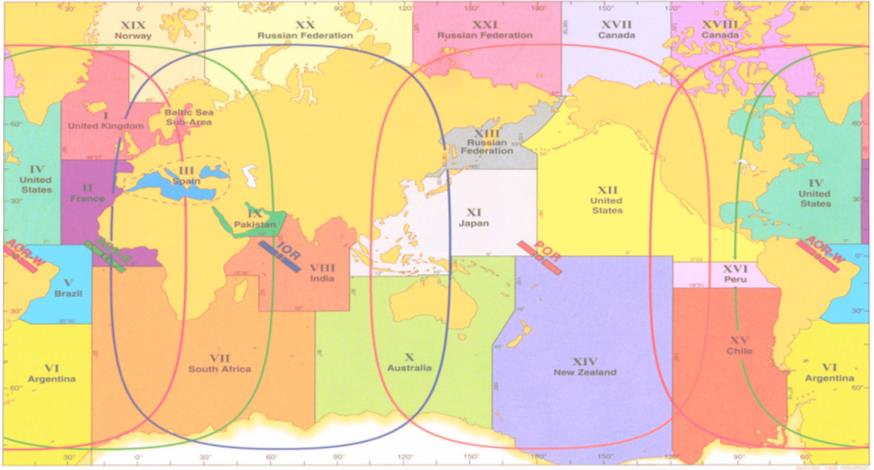 April 14-15, 1912
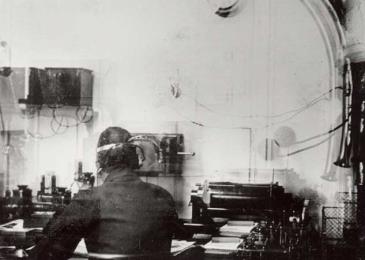 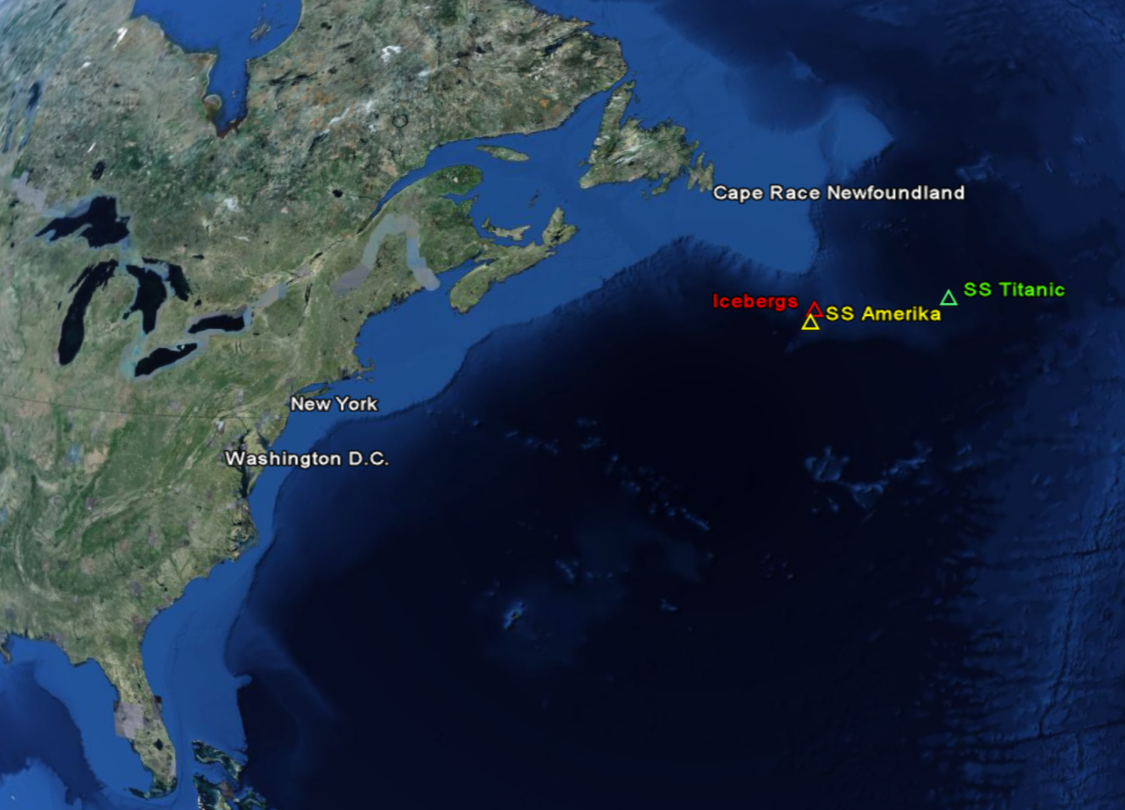 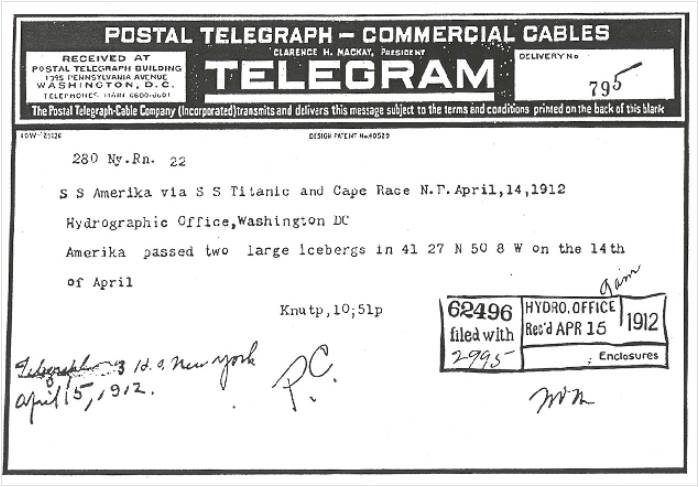 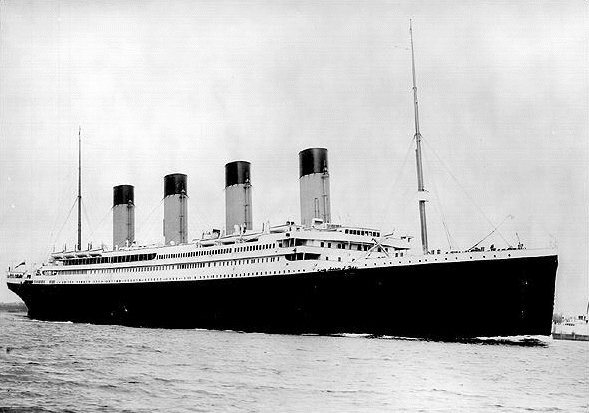 Types of Warnings
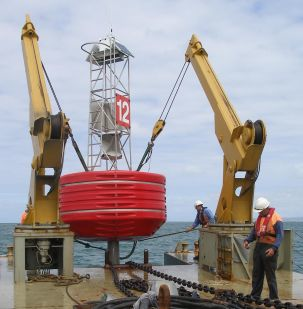 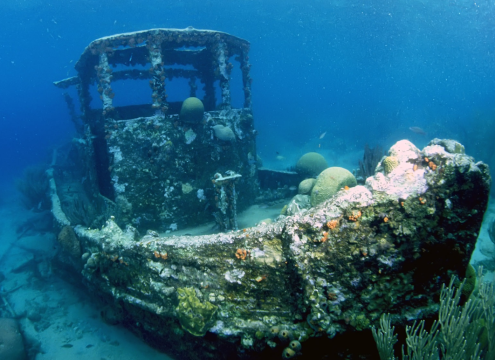 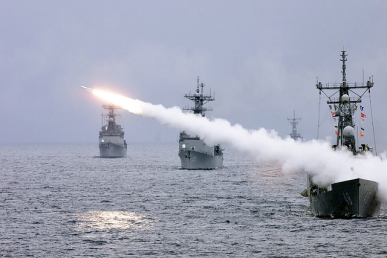 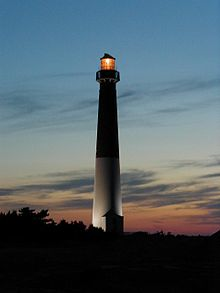 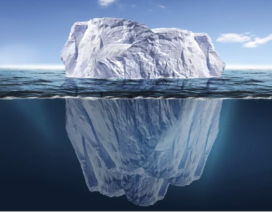 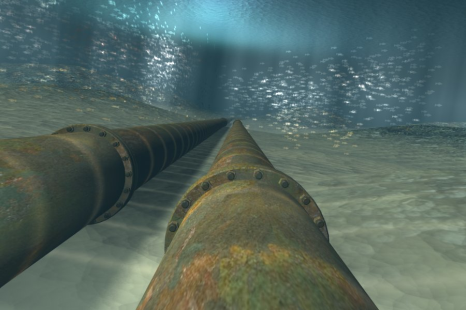 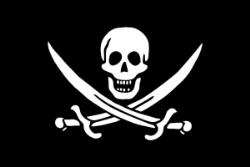 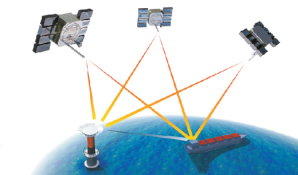 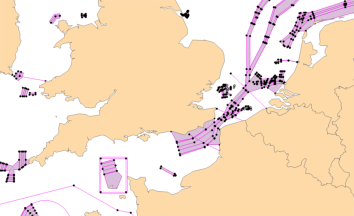 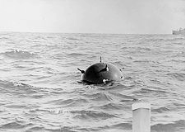 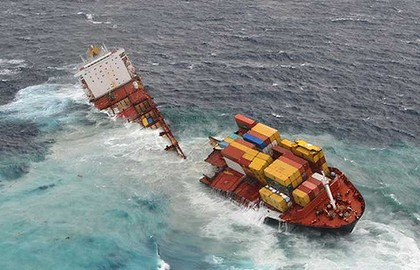 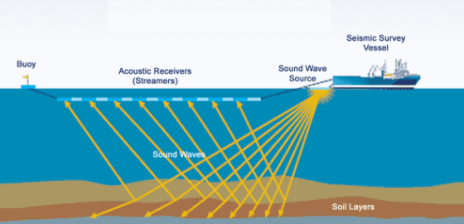 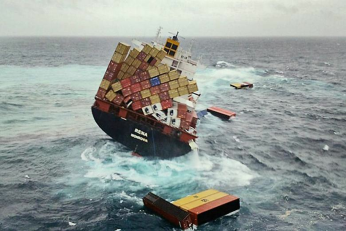 NAVAREA IV/XII Coordinator
Endeavour to be informed of all events that could significantly affect the safety of
navigation within the NAVAREA
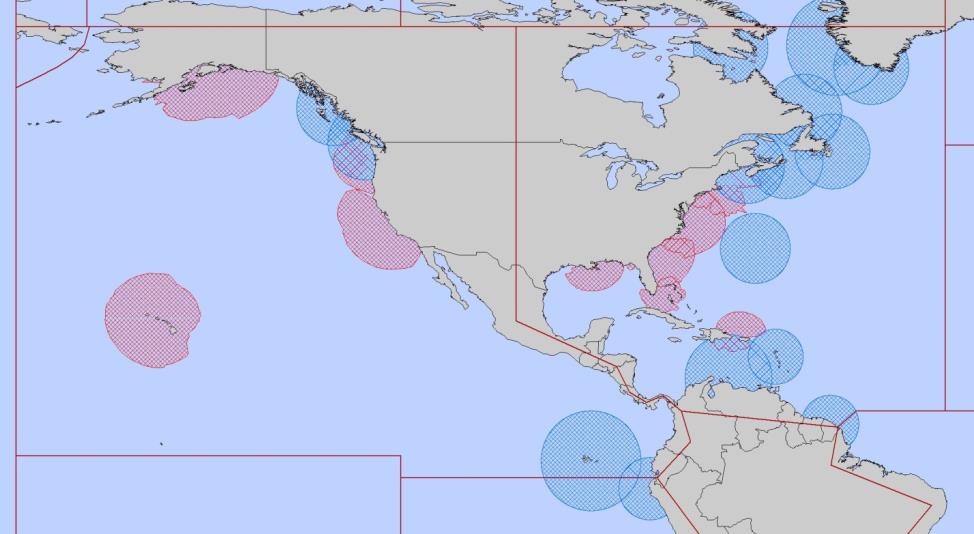 IV
XII
IMO Resolution A.706(17)MSC.1/Circ.1288/Rev.1 24 June 2013
NAVAREA IV/XII Coordinator (cont.)
Assess all information immediately upon receipt in the light of expert knowledge for
relevance to navigation in the NAVAREA;
Select information for broadcast
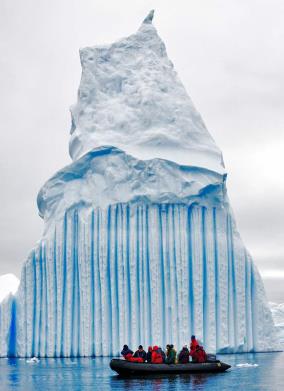 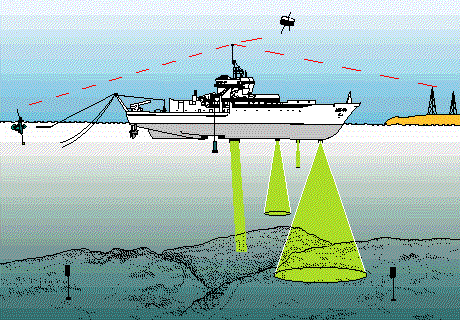 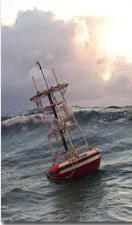 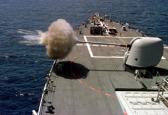 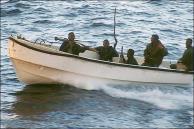 National Coordinator
Endeavour to be informed of all events that could significantly affect the safety of
navigation within your national waters
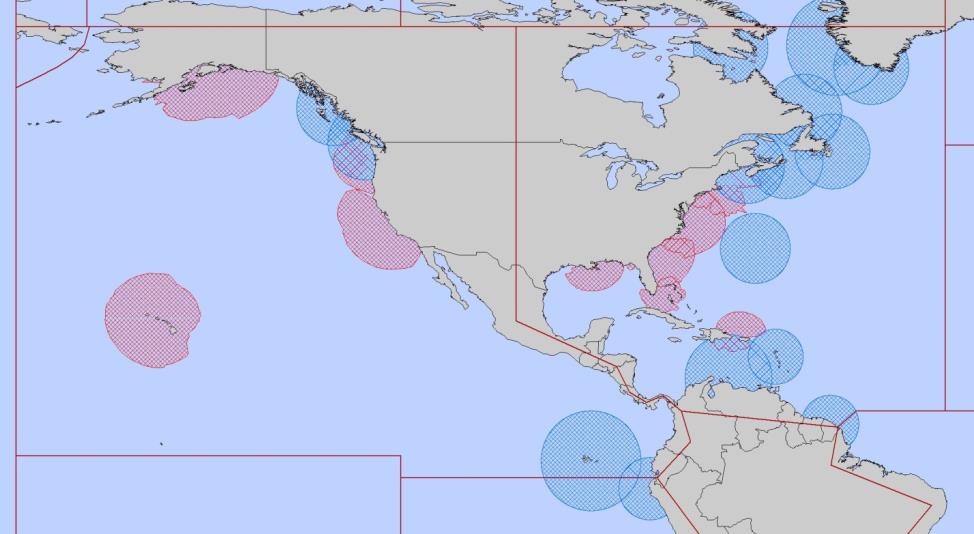 IV
XII
IMO Resolution A.706(17)MSC.1/Circ.1288/Rev.1 24 June 2013
National Coordinator
Forward coastal warnings and relevant associated information for wider promulgation directly to NAVAREA Coordinator
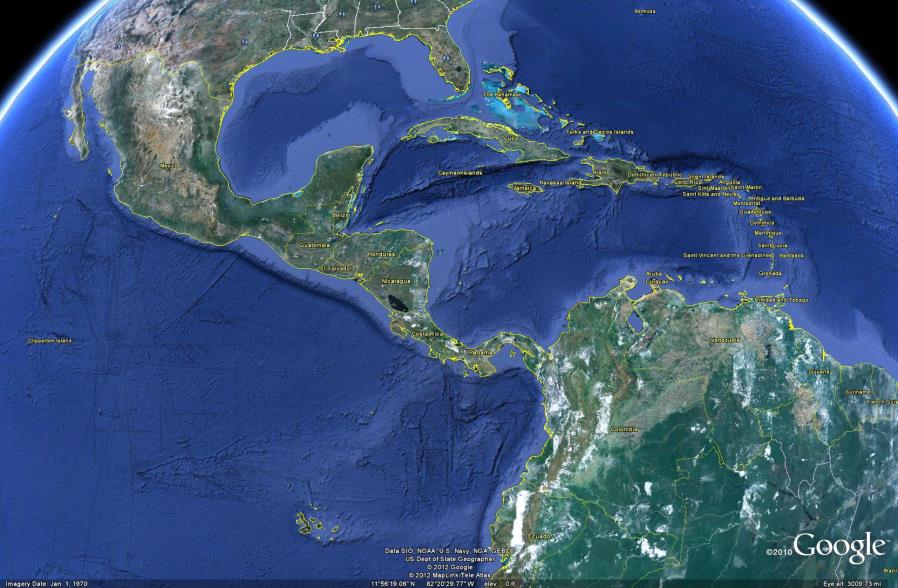 navsafety@nga.mil
IMO Resolution A.706(17)MSC.1/Circ.1288/Rev.1 24 June 2013
National Coordinators in the region
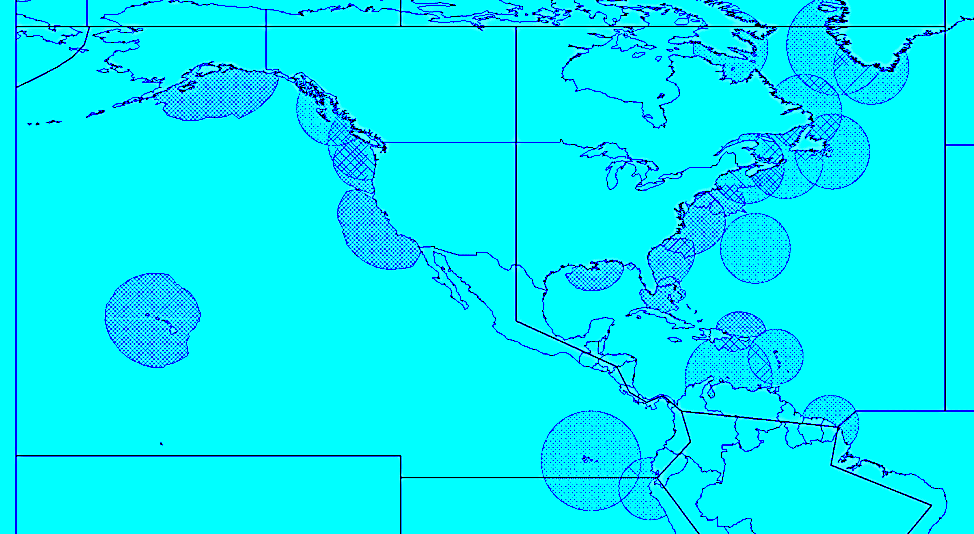 IV
XII
IHO Capacity Building
The first phase of capacity building is MSI source gathering and dissemination.  
Allows for real integration of the country into the World-Wide Navigational Warning Service (WWNWS)
The second phase is the creation of a surveying capability. 
The third phase consists of the acquisition of the means to produce charts and publications independently.
Maritime Safety Information Capacity Building Course Outcomes
Endeavour to be informed of all events that could significantly affect the safety of navigation within their coastal region.
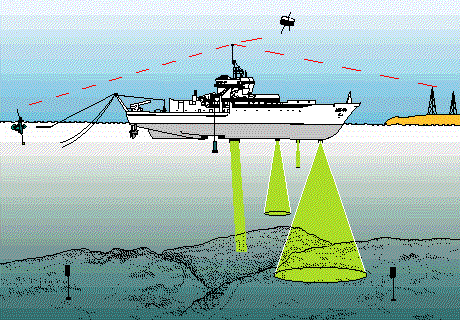 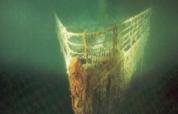 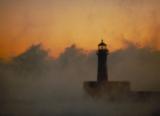 Maritime Safety Information Capacity Building Course Outcomes
Assess all information in the light of expert knowledge for relevance to navigation in the coastal region.
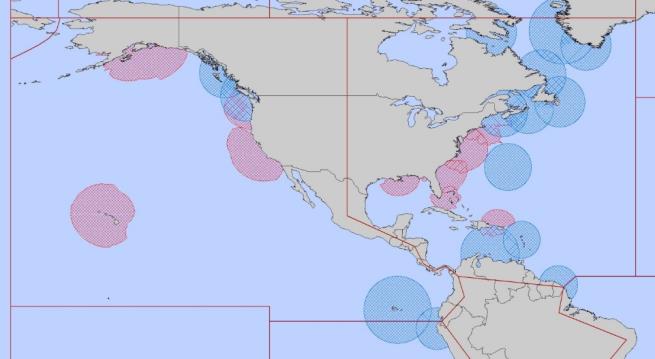 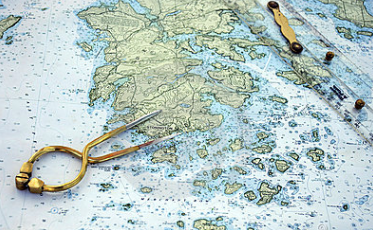 IV
XII
Maritime Safety Information Capacity Building Course Outcomes
Draft navigational warnings in accordance with the 
Joint IMO/IHO/WMO Manual on Maritime Safety Information 
Pass NAVAREA warnings for further promulgation to the NAVAREA Co-ordinator
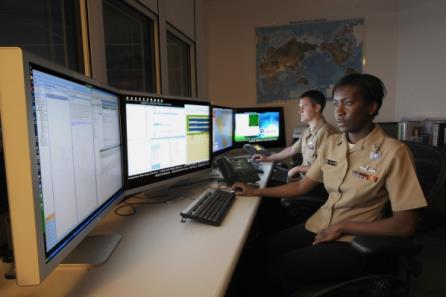 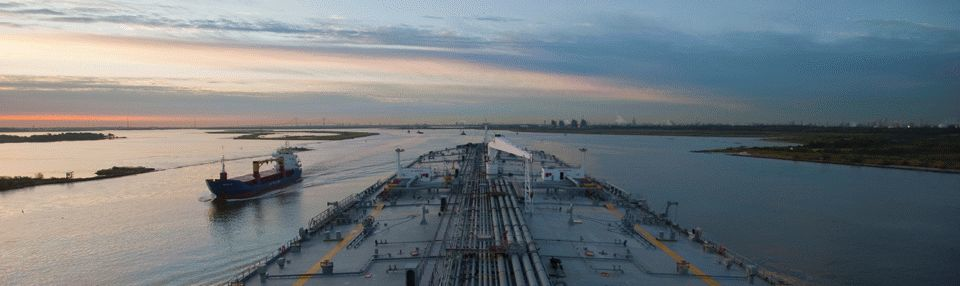 IHO MSI Training Courses (14)
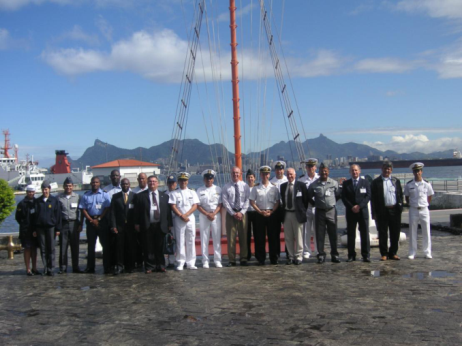 2007 Jamaica (MACHC)
2007 Mozambique (SAIHC)
2008 Spain (MBSHC)
2009 Ghana (EAtHC)
2009 Oman (NIOHC / RSAHC)
2010 Namibia (SAIHC)
2010 Australia (SWPHC)
2011 Brazil (SWAtHC, SEPHC & MACHC)
2013 Trinidad (MACHC)
2014 Oman (NIOHC / RSAHC) 
2014 New Zealand (SWPHC)
2014 Ivory Coast (EAtHC)
2015 Japan (EAHC)
2015 Turkey (MBSHC)
2011 MSI Course in Brazil
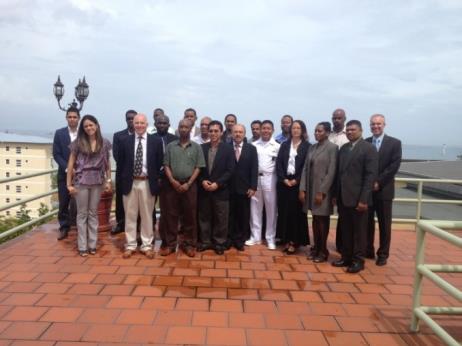 2013 MSI Course in Trinidad
MSI Training Course Data
MSI Training Course MACHC Data
50 students trained from 22 countries
National Coordinators inNAVAREA IV and XII
Send MSI to NGA and NAVAREA IV/XII will disseminate a navigational warning for your waters….
Fulfills the first phase of Hydrographic Services = MSI
AT NO COST TO YOU !!
Mariners will be able download your warning as a text file or as a Google Earth KMZ from NGA’s Maritime Safety Information website!

http://msi.nga.mil/NGAPortal/MSI.portal
Select the Broadcast Warnings link
Mexico support 2015
Provided by CAPITAN DE CORBETA
Sent 394 MSI reports to navsafety@nga.mil
Promulgated 114 NAVAREA warnings
Types: Wrecks, Aids, Survey Ops
19 warnings currently in force
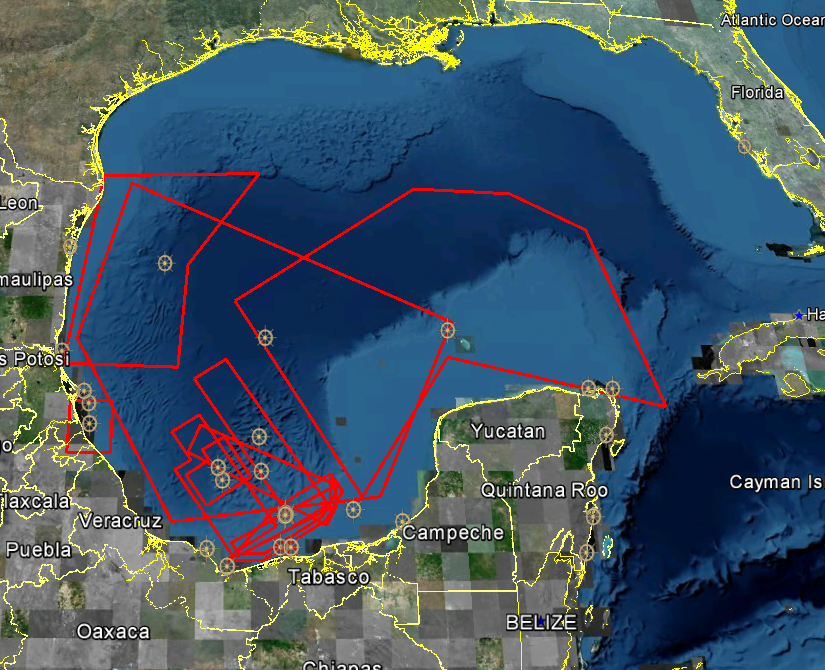 Colombia support 2015
Provided by CARLOS ALBERTO ZUNIGA GUZMAN
Sent 47 MSI reports to navsafety@nga.mil
Promulgated 33 NAVAREA warnings
Types: Unreported Vessel, Underwater and Hazardous Ops
19 warnings currently in force
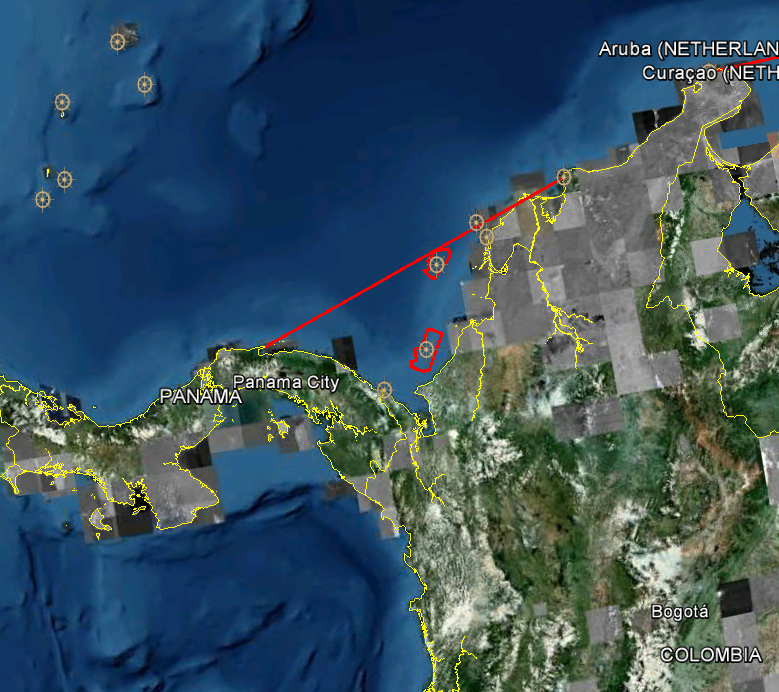 Honduras support 2015
Provided by JAVIER DIAZ
Sent 3 MSI reports to navsafety@nga.mil
Promulgated 2 NAVAREA warnings
Types: Aids, Underwater Cabeling
1 warning currently in force
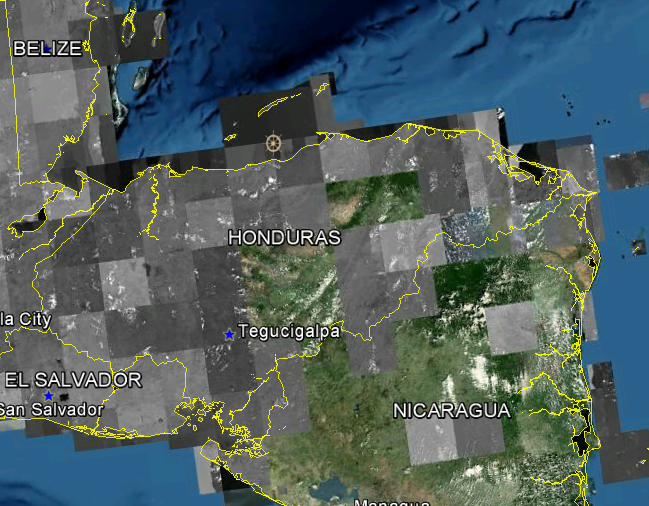 Panama support 2015
Provided by JUAN BOULLOSA 
Sent 1 MSI report to navsafety@nga.mil
Promulgated 1 NAVAREA warning
Types: Restricted Area
No warnings currently in force
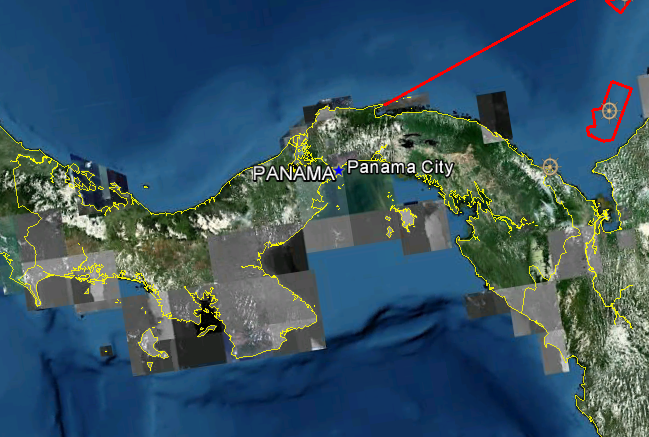 Martinique support 2015
Provided by AVURNAV FORT DE FRANCE 
Sent 29 MSI reports to navsafety@nga.mil
Promulgated 24 NAVAREA warnings
Types: Gunnery Exercise
No warnings currently in force
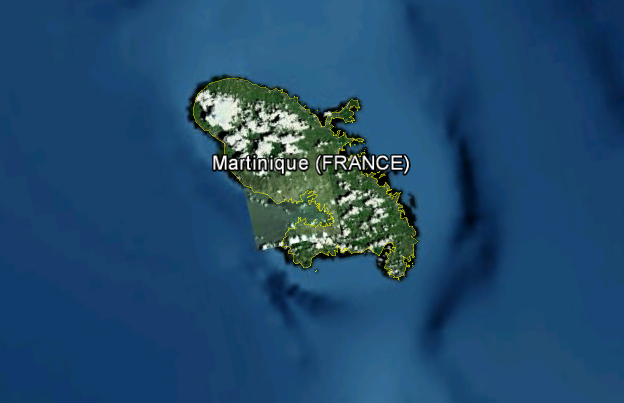 French Guiana support 2015
Provided by AVURNAV CAYENNE 
Sent 43 MSI reports to navsafety@nga.mil
Promulgated 16 NAVAREA warnings
Types: Hazardous Ops
1 warning currently in force
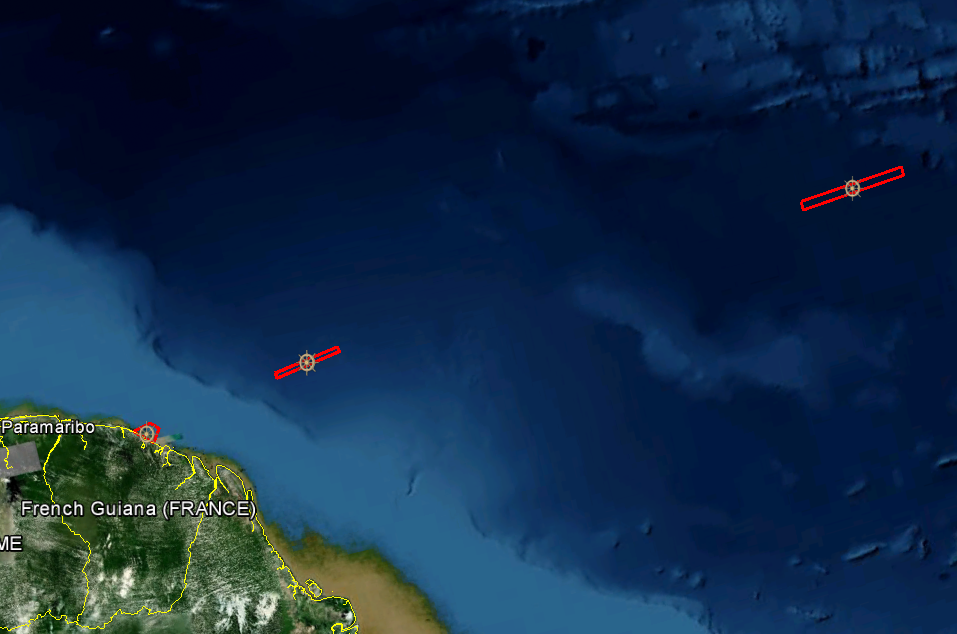 Saint Vincent and the Grenadines support 2015
Provided by DAVID ROBINS
Sent 1 MSI report to navsafety@nga.mil
Promulgated 1 NAVAREA warning
Types; Volcanic Activity
1 warning currently in force
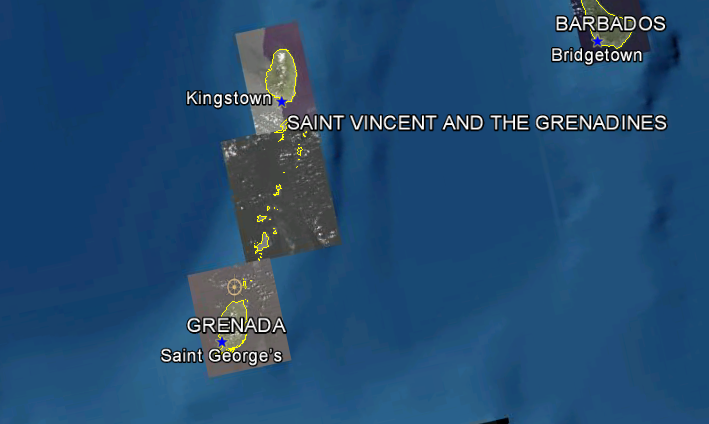 Trinidad support 2015
Provided by MARK FISHER
Sent 46 MSI reports to navsafety@nga.mil
Promulgated 20 NAVAREA warnings
Types: Underwater Ops, Aids
4 warnings currently in force
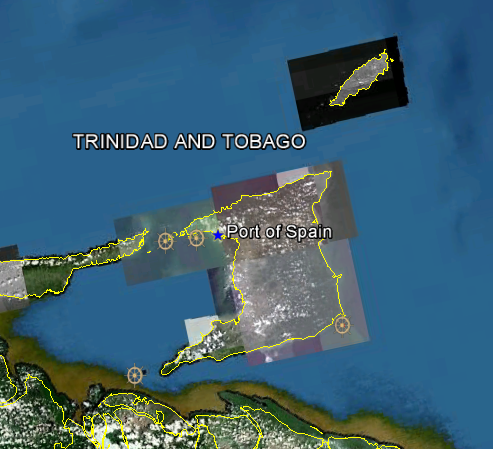 Curaçao support 2015
Provided by JRCC CURAÇAO
Sent 10 MSI reports to navsafety@nga.mil
Promulgated 8 NAVAREA warnings
Types: Drifting Vessel, Unreported Vessel
No warnings currently in force
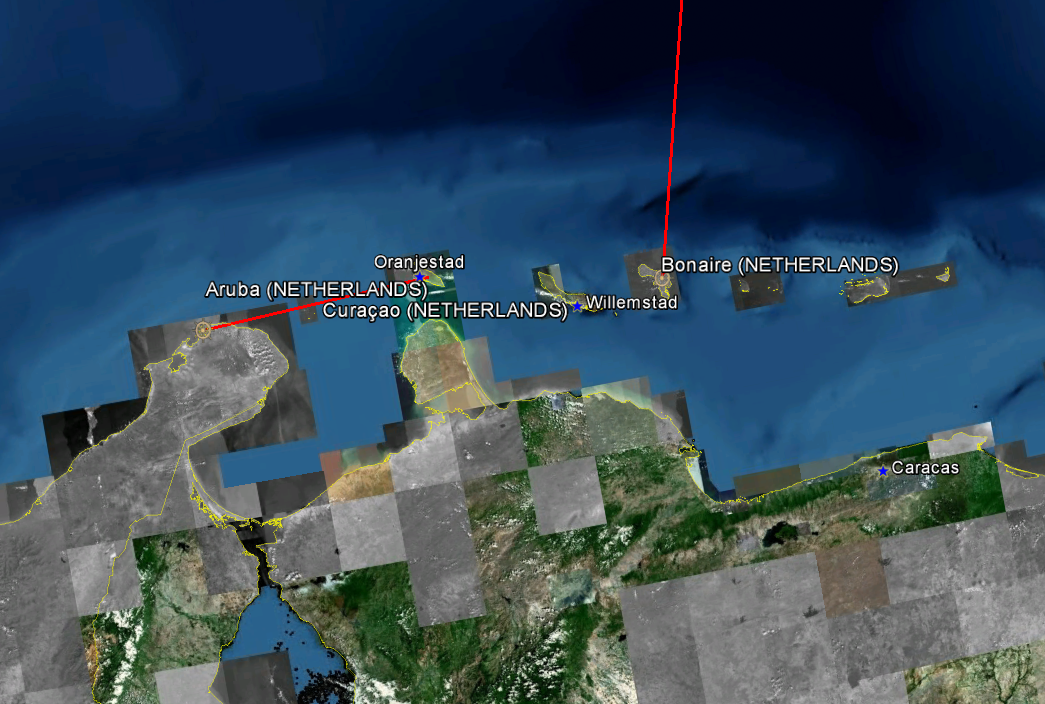 Jamaica support 2015
Reported by the Jamaica Coast Guard
Sent 6 MSI reports to navsafety@nga.mil
Promulgated 4 NAVAREA warnings
Types: Underwater, Survey Ops
No warnings currently in force
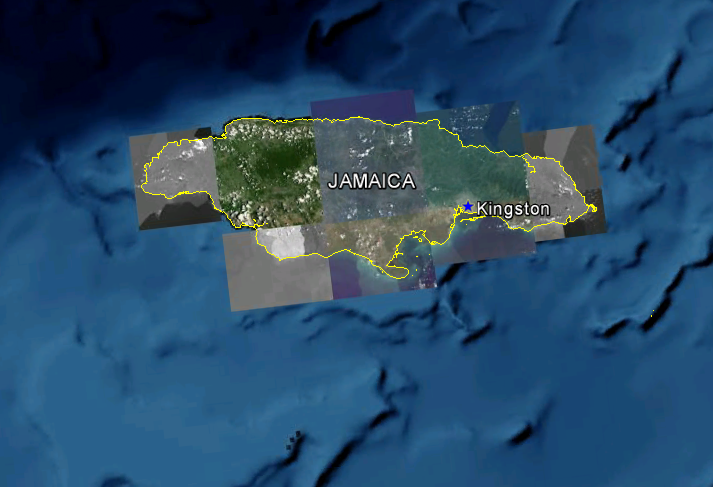 Guatemala support 2015
Provided by CAPTAIN CARLOS ALFREDO RAMOS PEREZ
Sent 5 MSI reports to navsafety@nga.mil
Promulgated 2 NAVAREA warnings
Types: Gunnery Exercise
No warnings currently in force
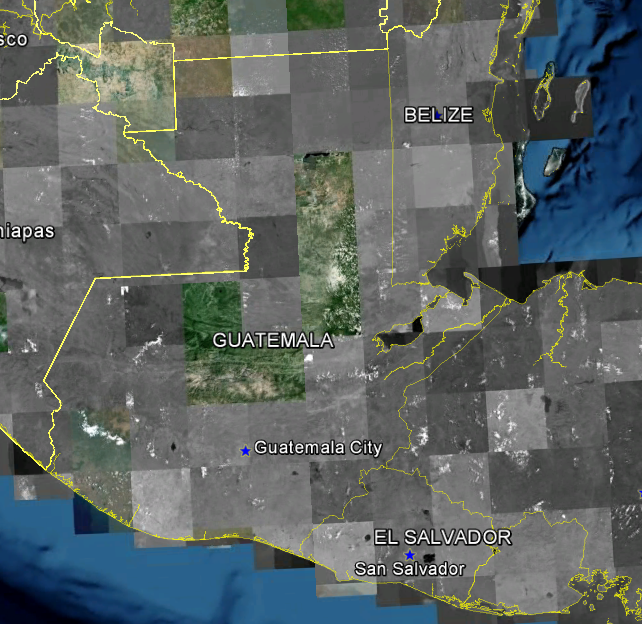 National Coordinators inNAVAREA IV and XII
Send MSI to NGA and NAVAREA IV/XII will disseminate a navigational warning for your waters….
Fulfills the first phase of Hydrographic Services = MSI 
AT NO COST TO YOU !!
Mariners will be able download your warning as a text file or as a Google Earth KMZ from NGA’s Maritime Safety Information website!

http://msi.nga.mil/NGAPortal/MSI.portal
Select the Broadcast Warnings link
NGA NAVAREA IV/XIIThank you for your support!!
navsafety@nga.mil
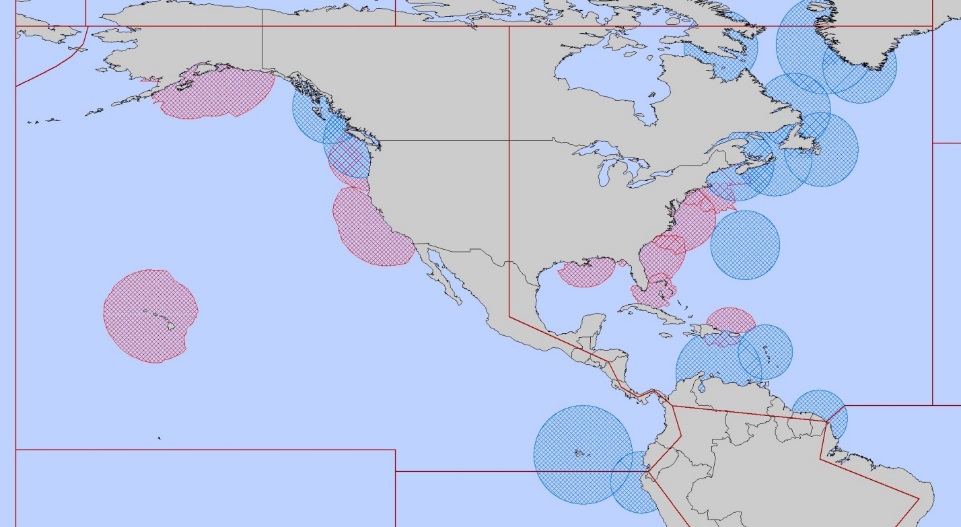 IV
XII